www.asha.org
American Speech-Language-Hearing Association 				(ASHA)
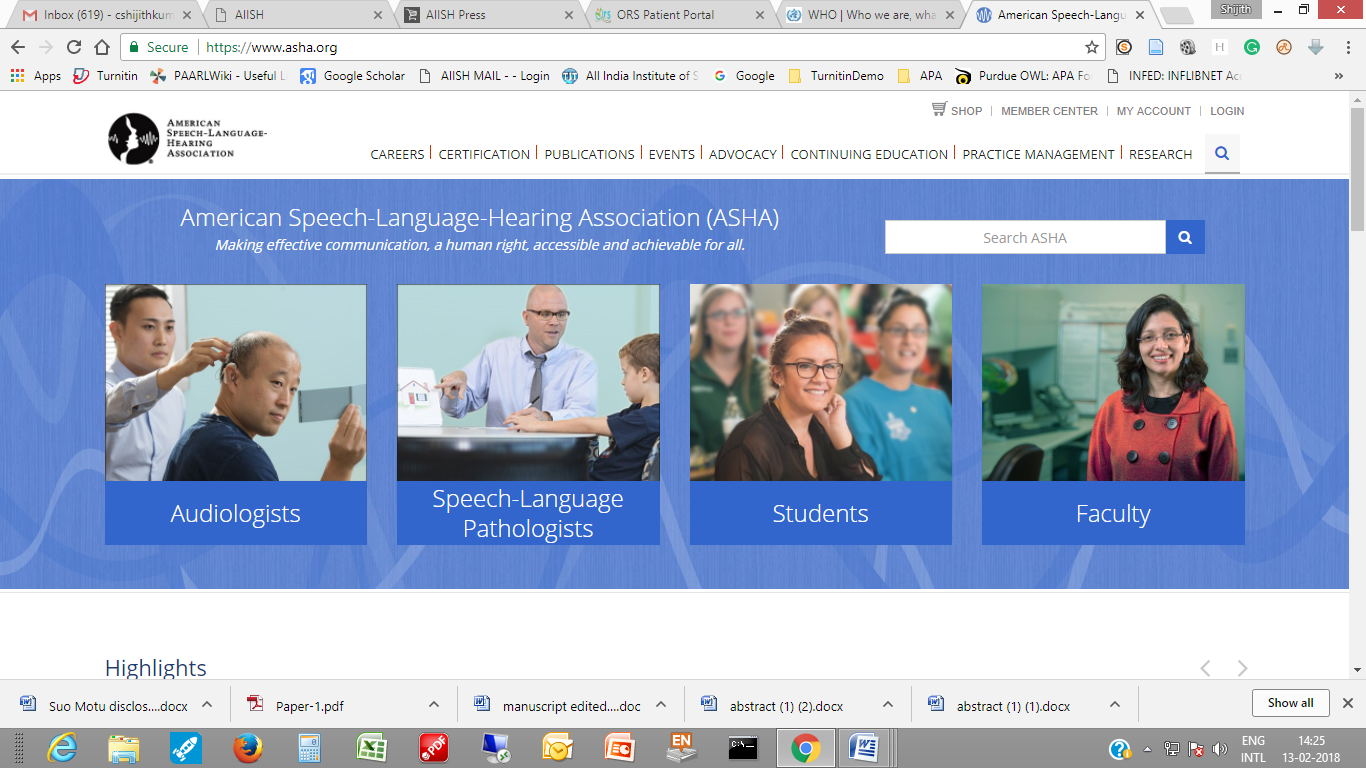 Information for  Audiologists, SLPs, Students & Faculty
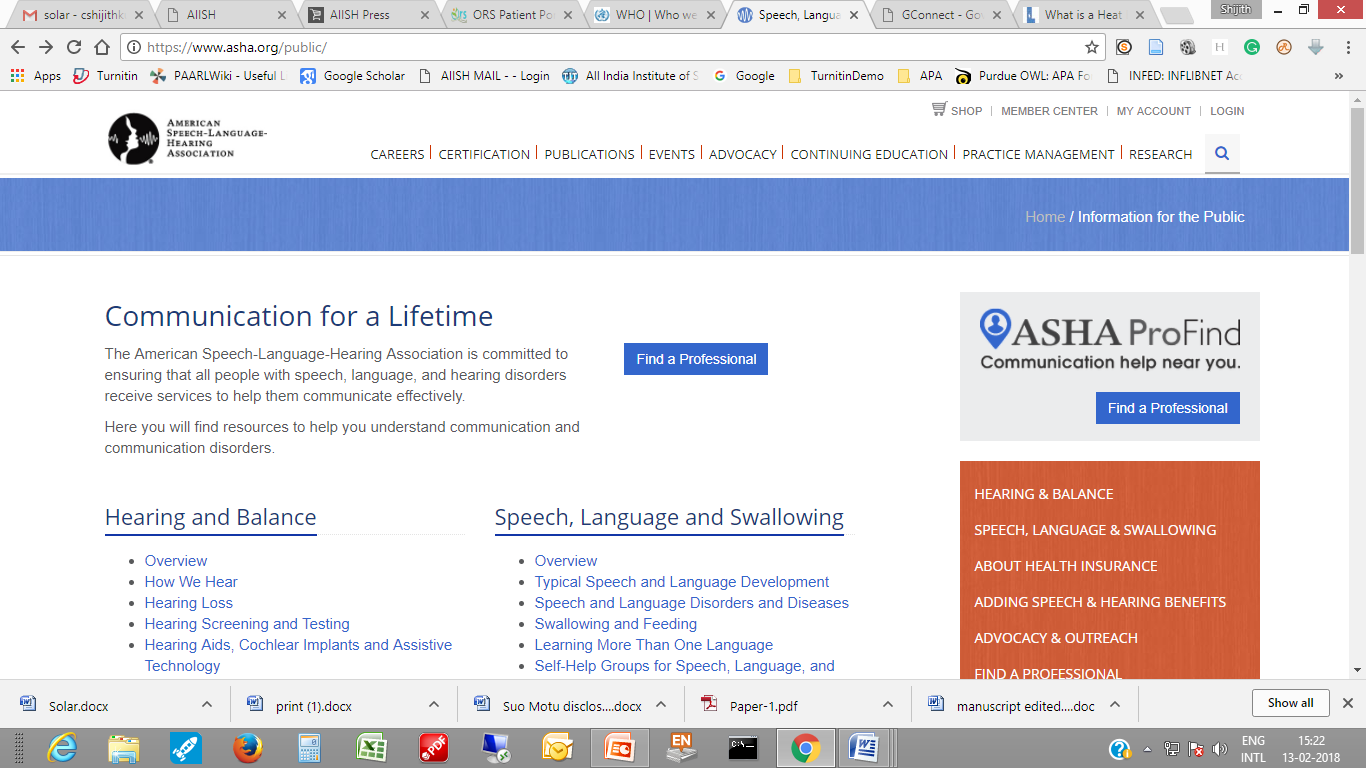 Information for  General Public
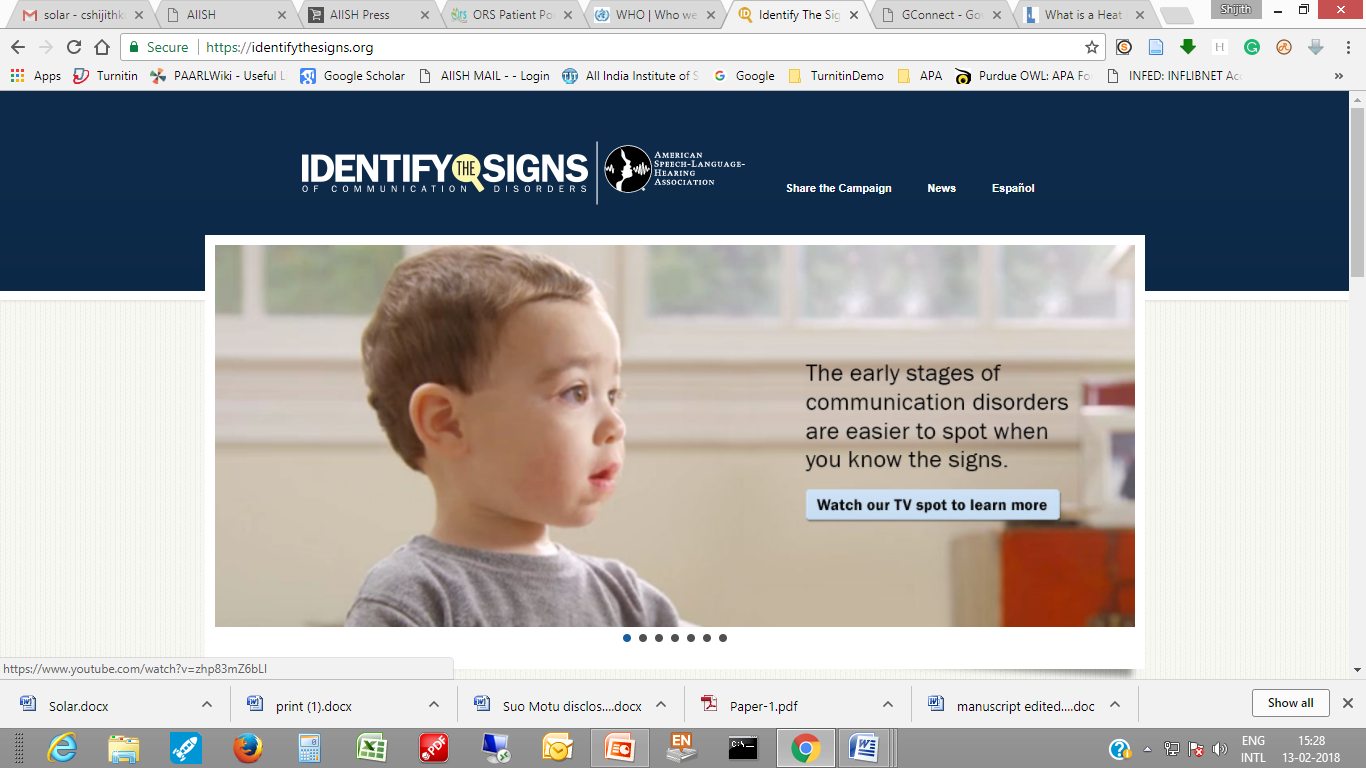 Information for  General Public
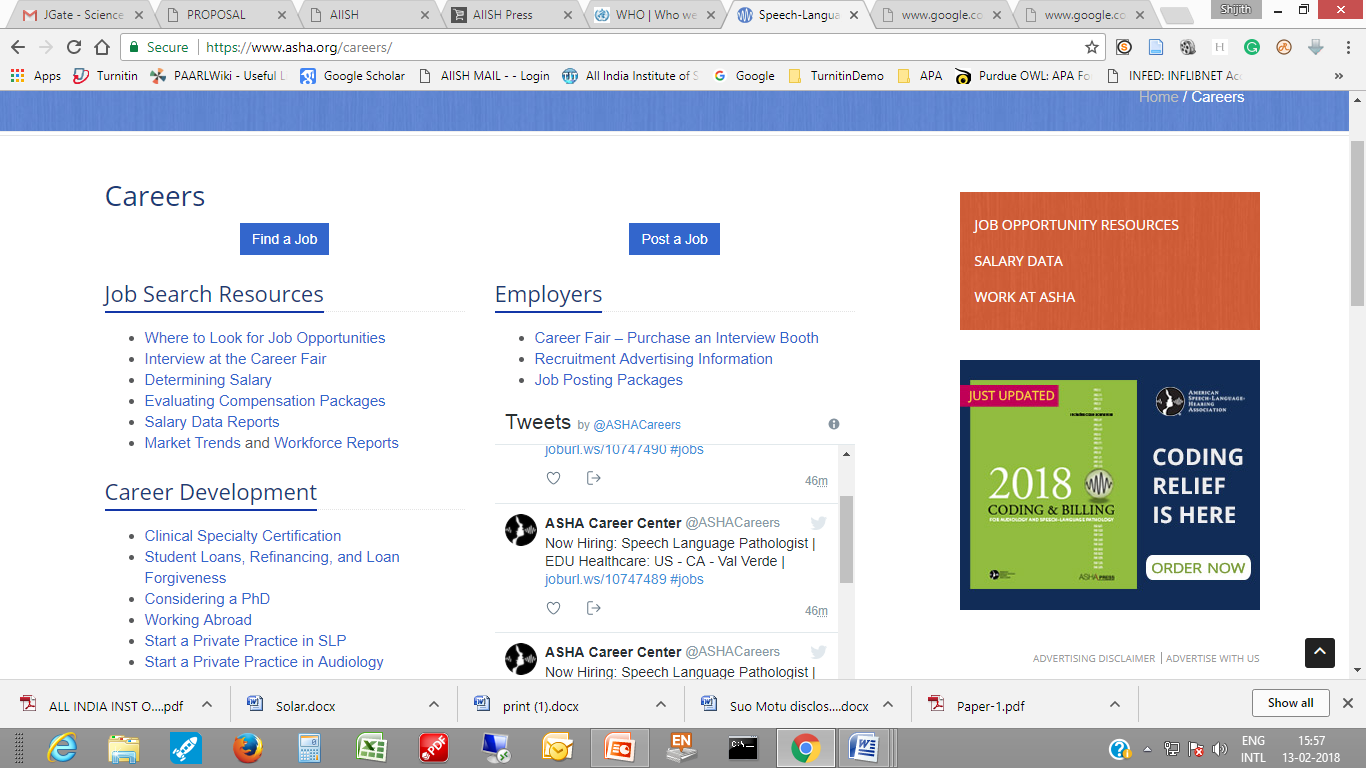 Career Section
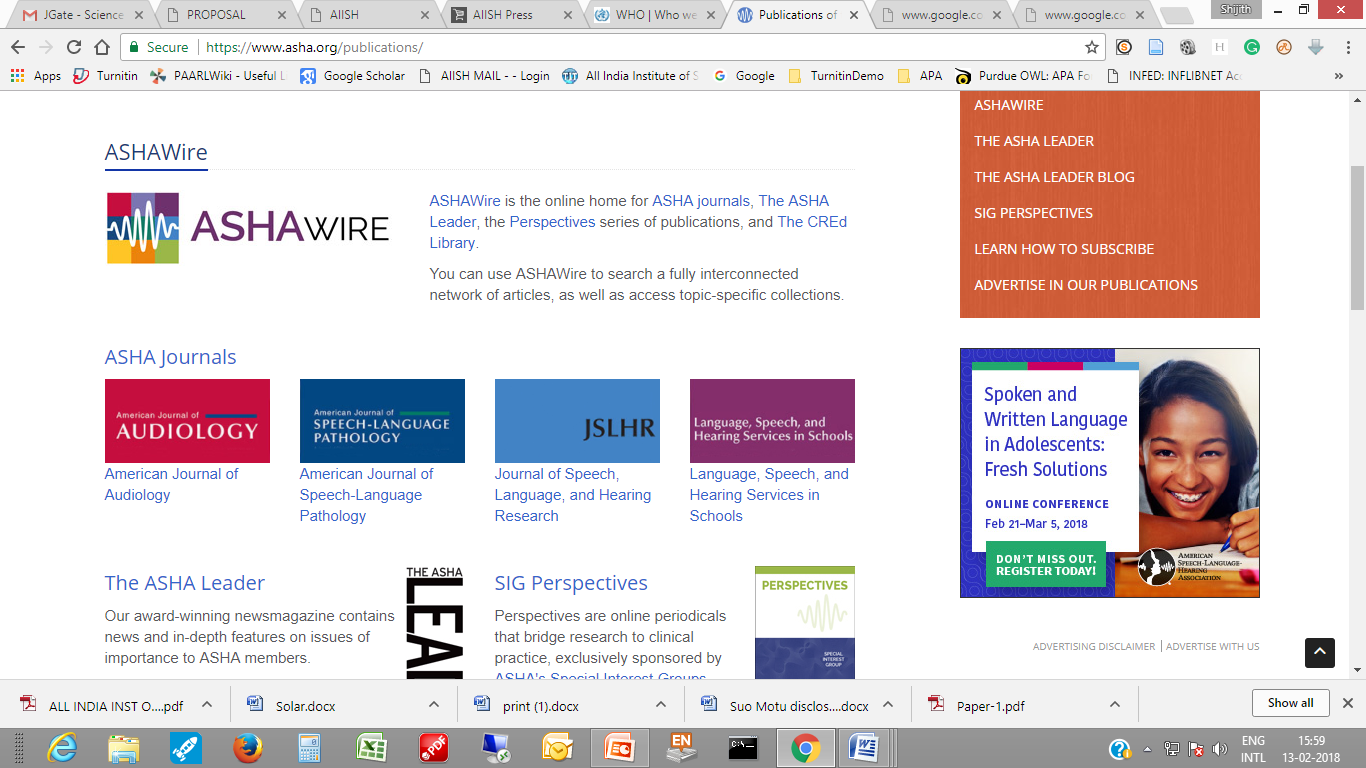 Publication Section
Practice Portal
Research
Events
Certification
Member login facility 
Search Facility
Subject Gateways / Portals
Centralized access to resources on a specific subject.
Example: National Health Portal

		www.nhp.gov.in/
National Health Portal
Centre of Health Information, NIHFW, MHFW
Authentic health information/services
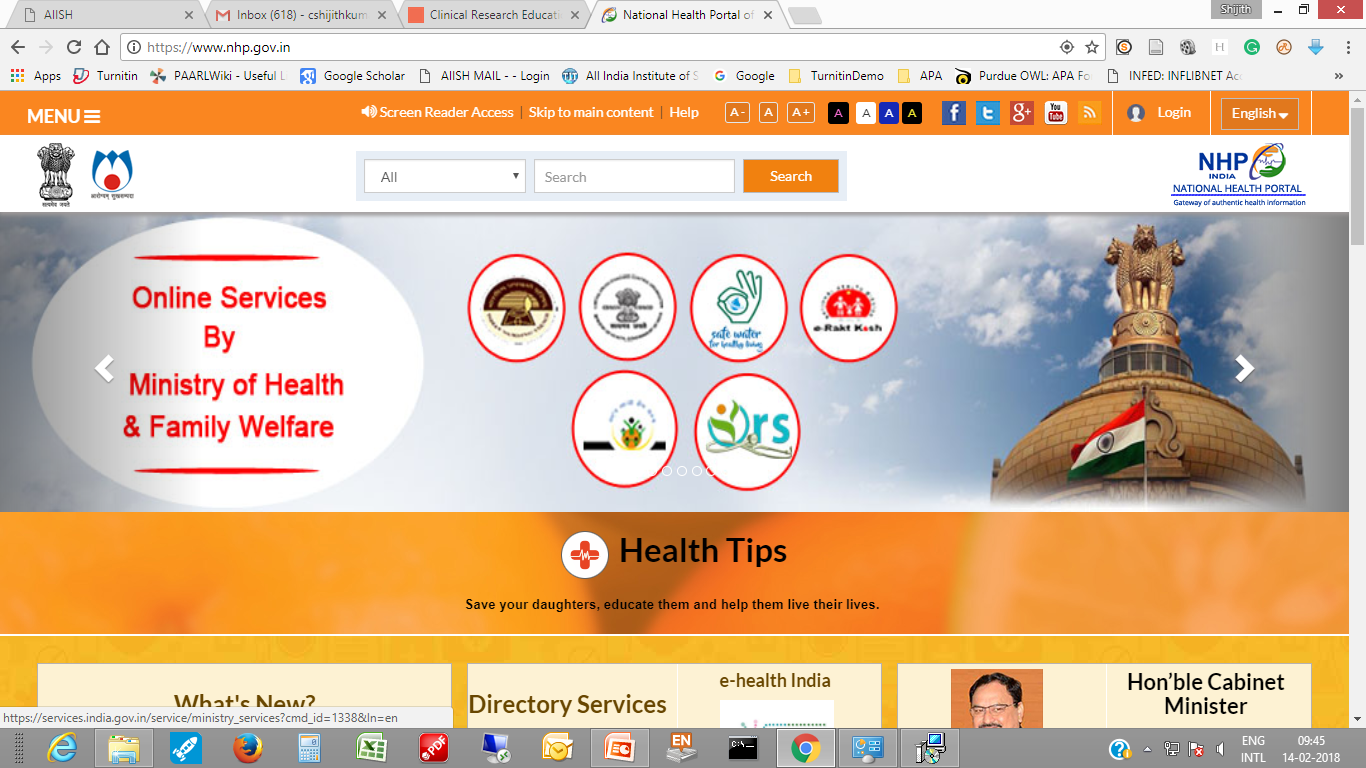 Disease / Conditions: A-Z
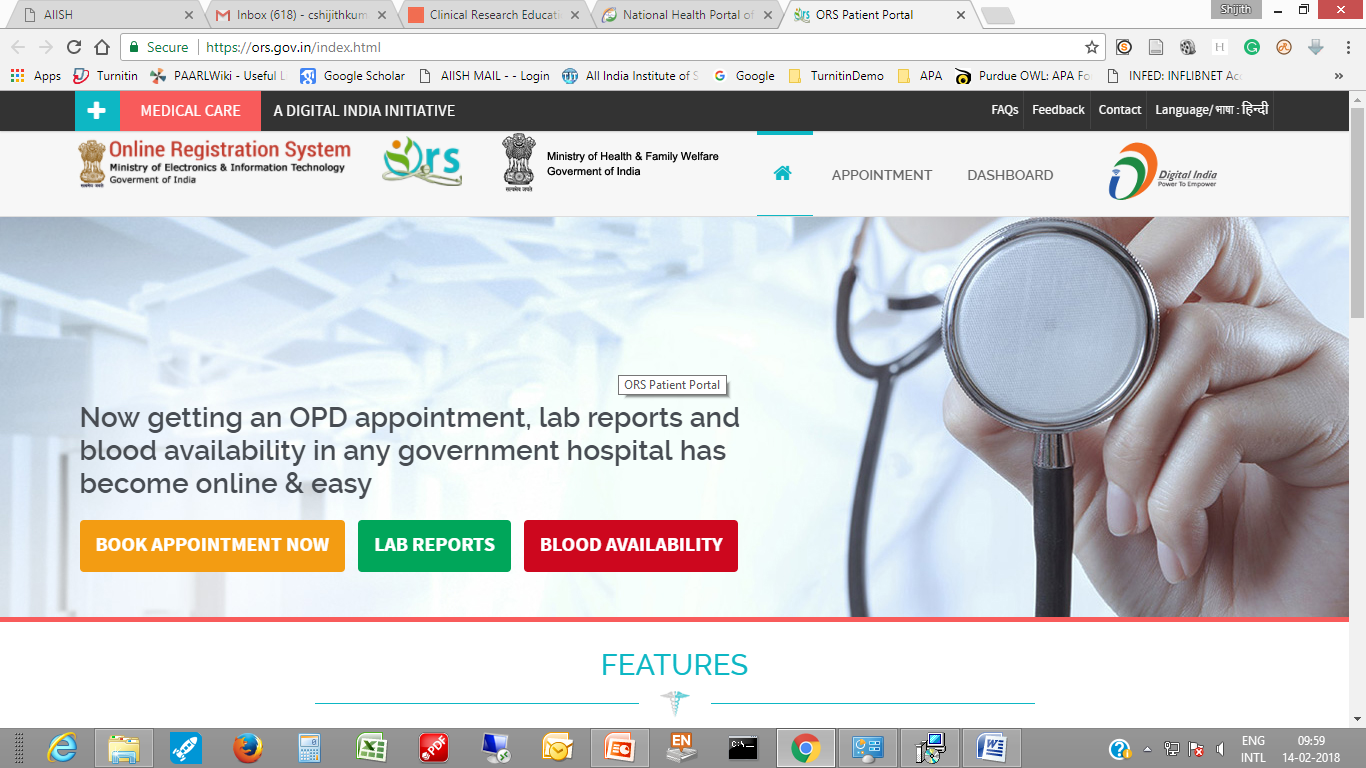 Online Registration System
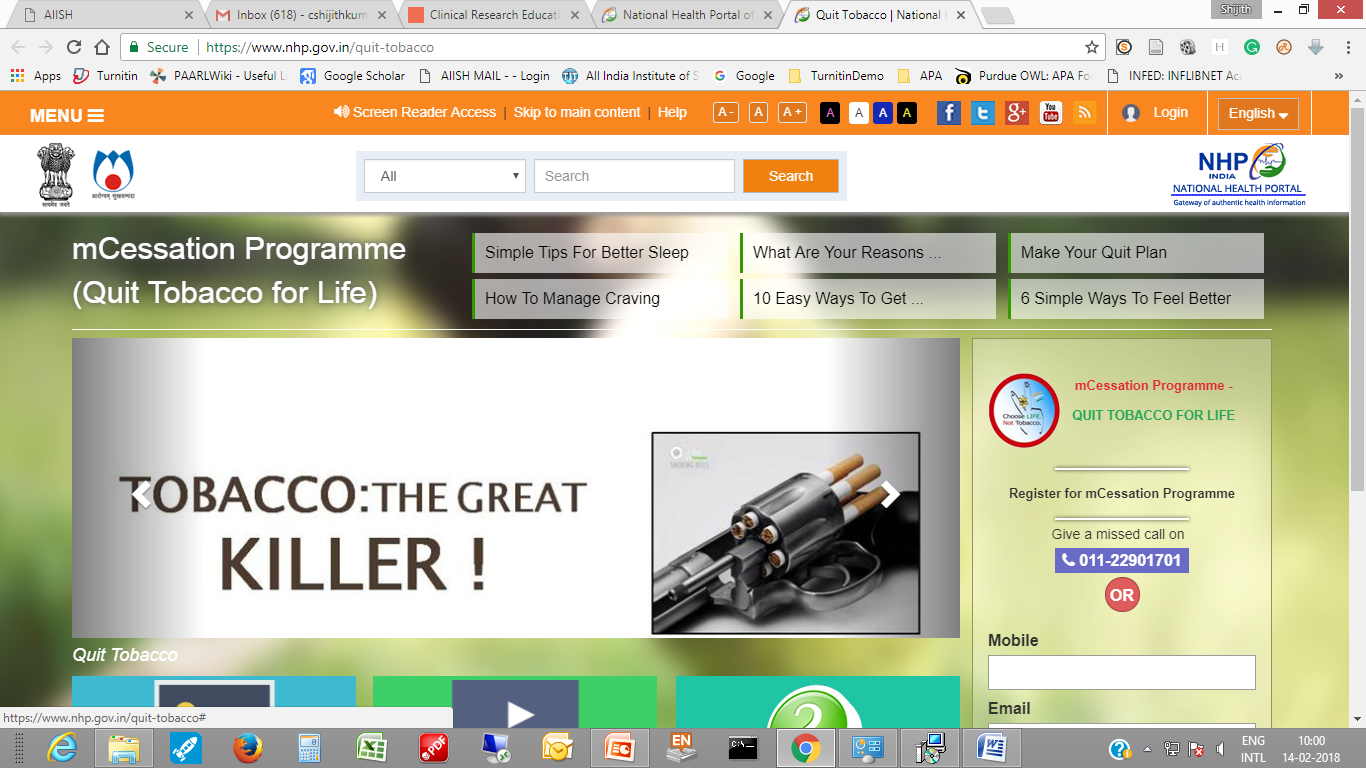 mCessation Programme
NHP Voice Web
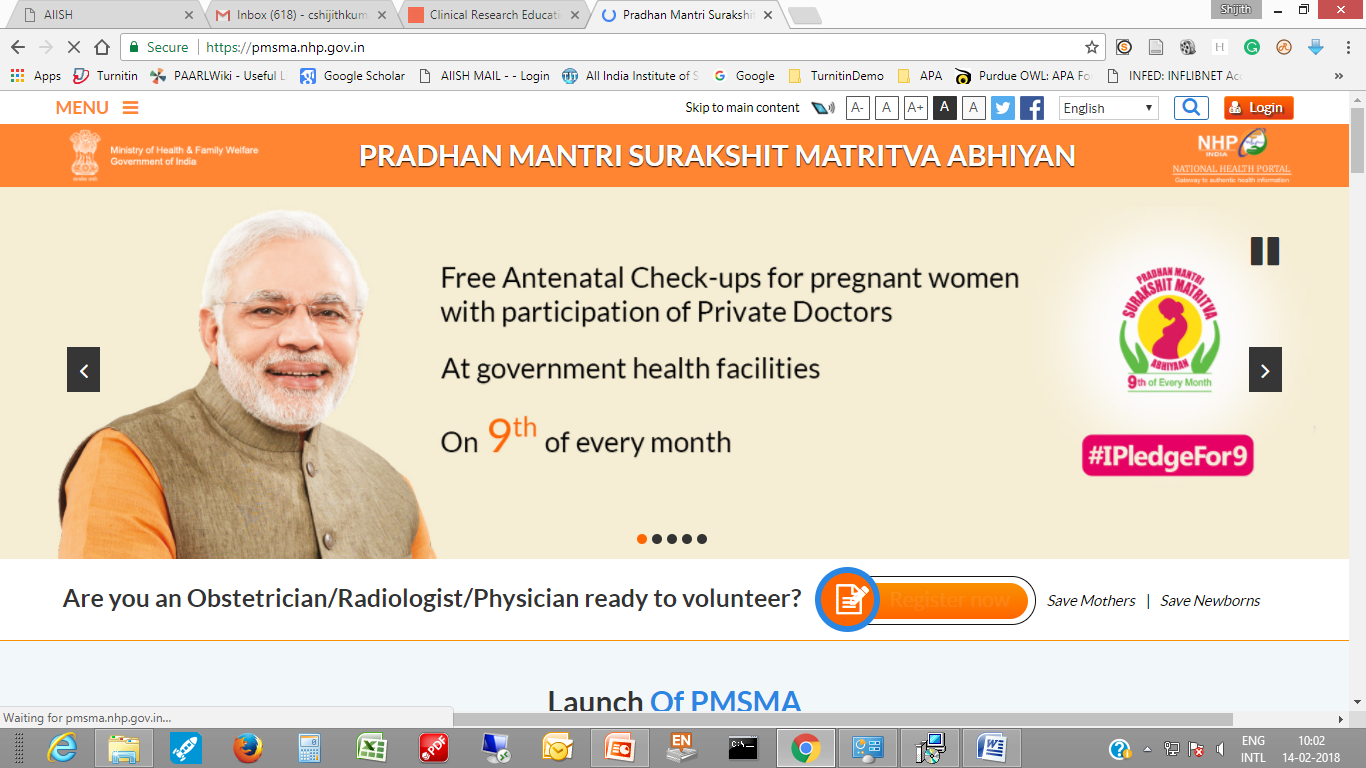 Pradhan Mantri Surakshit Matritva Abhiyan
My Hospital
eRaktKosh
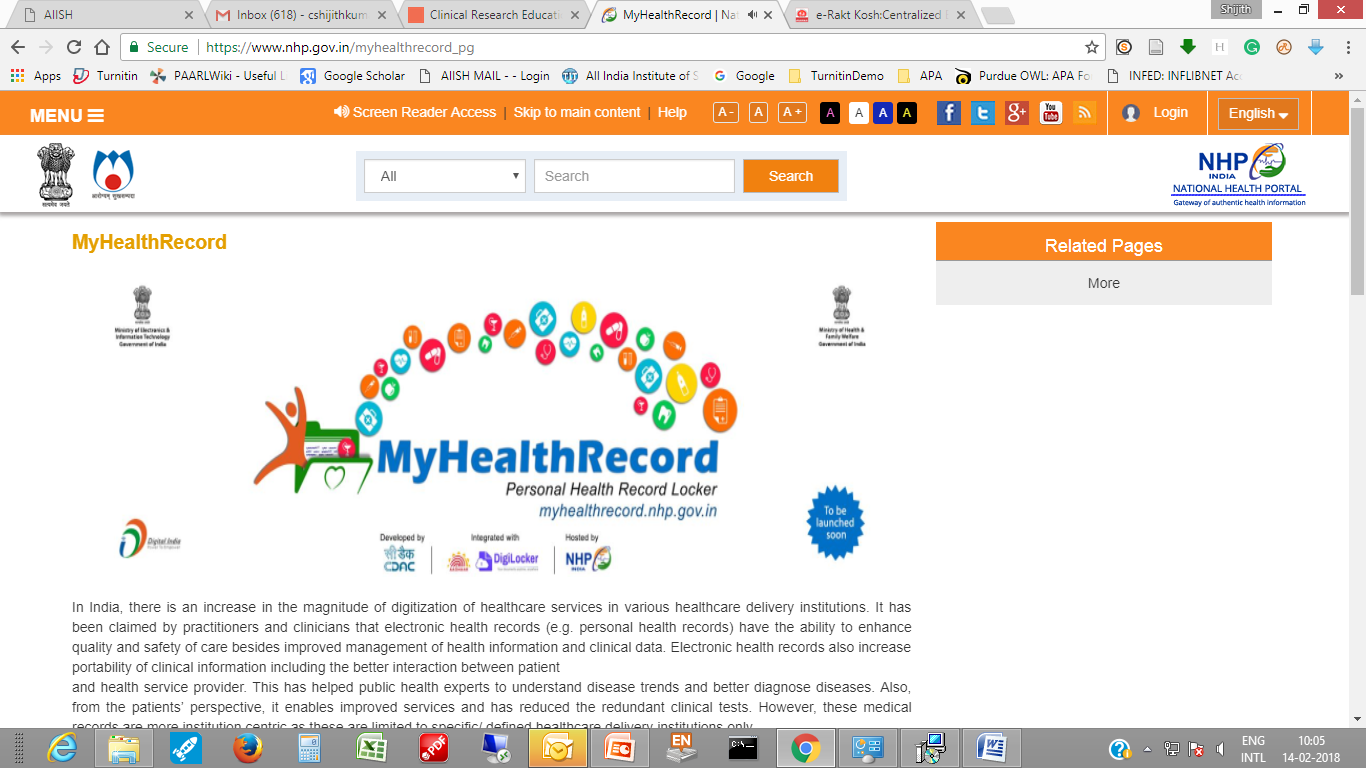 MyHealthRecord
Health Calendar
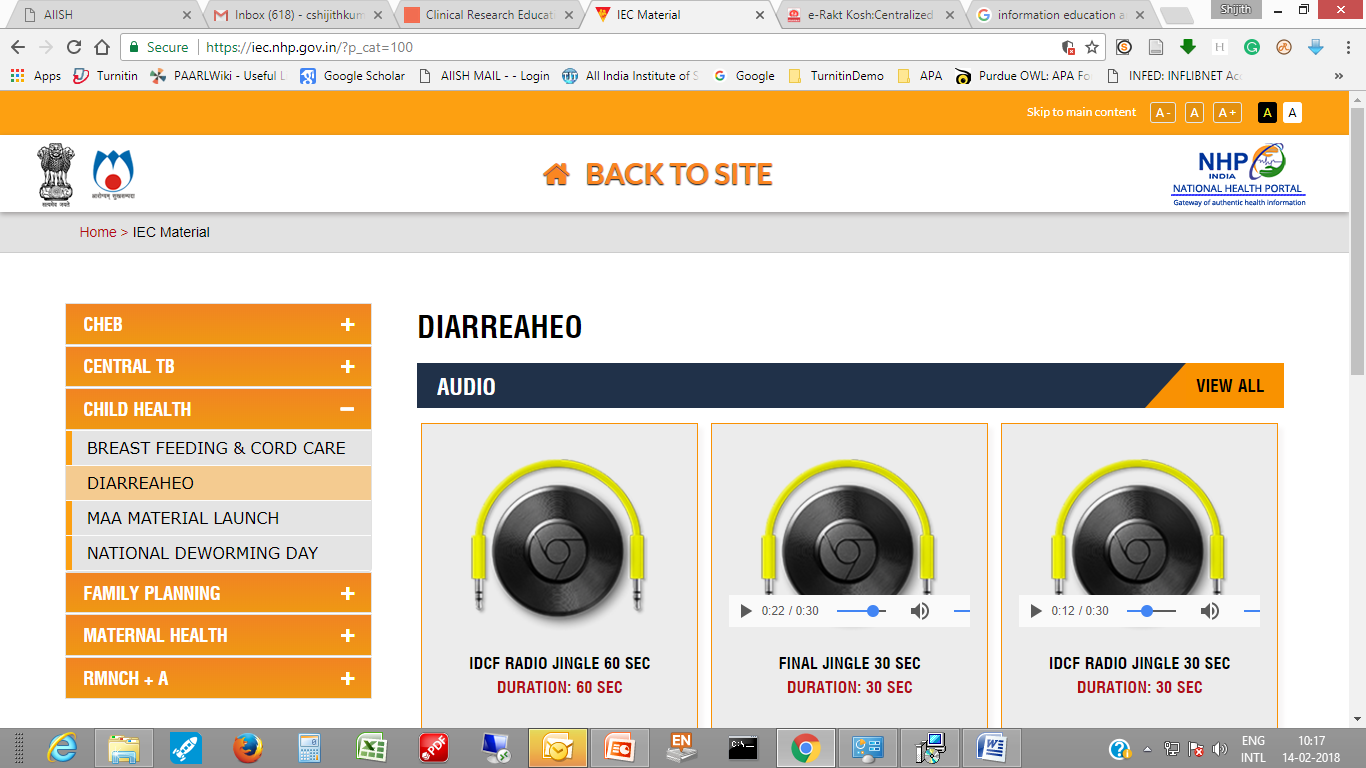 IEC Materials
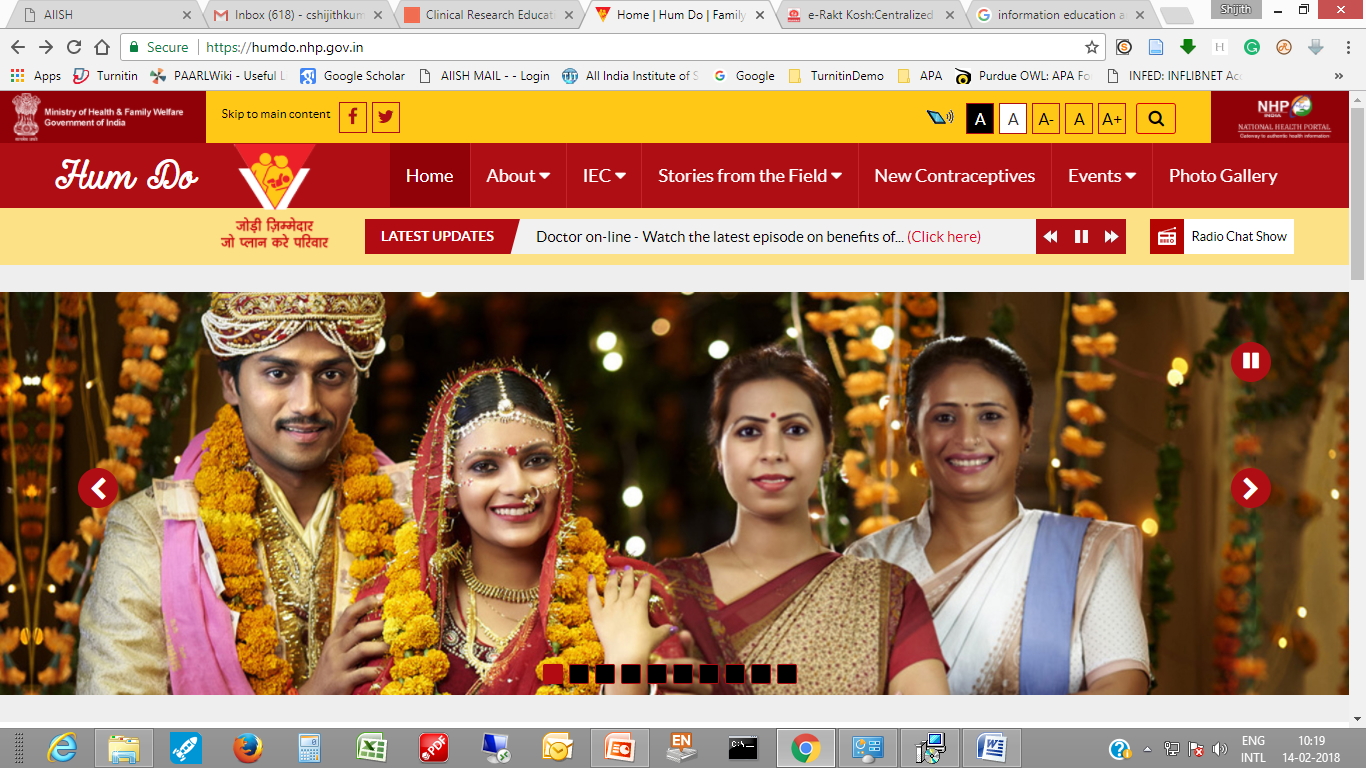 Family Planning
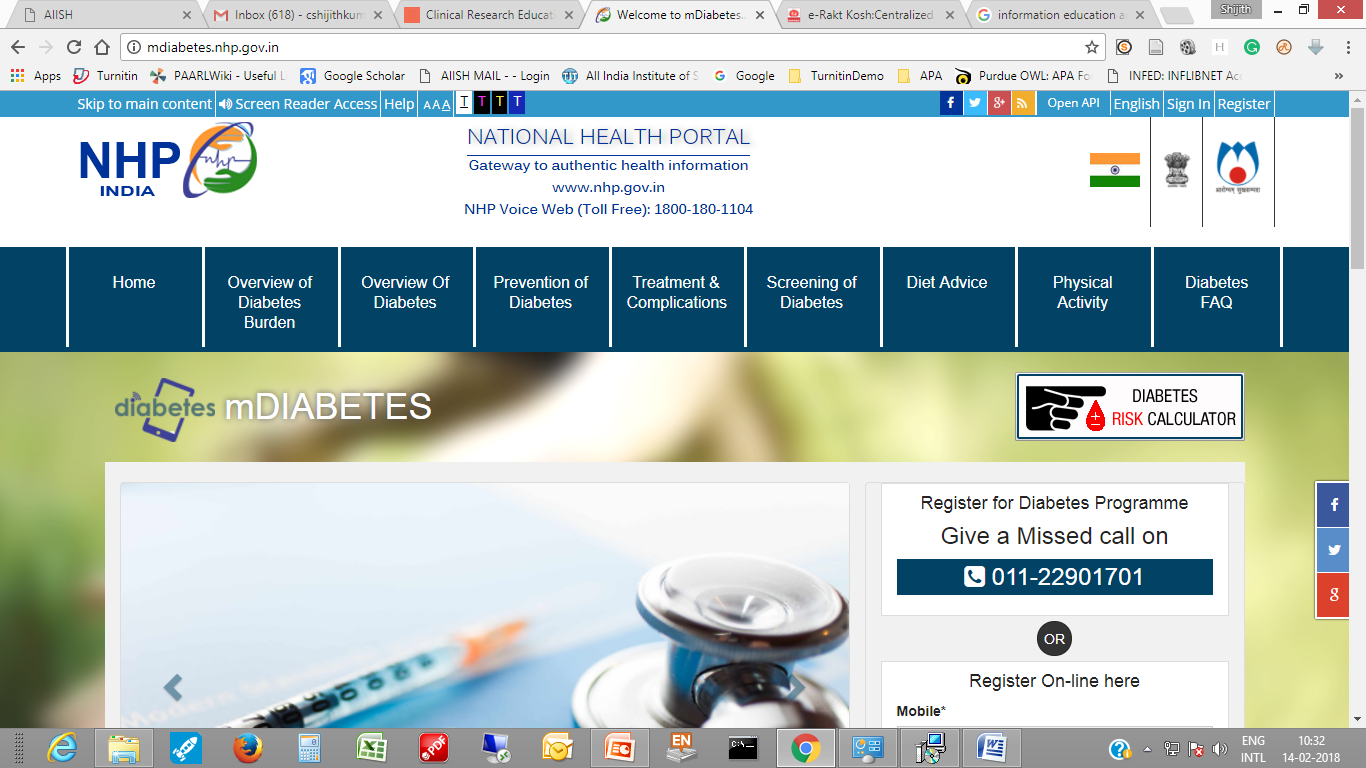 mDiabetes
TeleMedicine